CS 5 Today
CS 5 alien on strike!
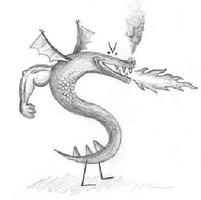 Fractals and Turtles
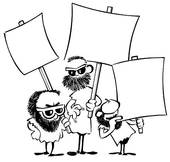 More Eyes!
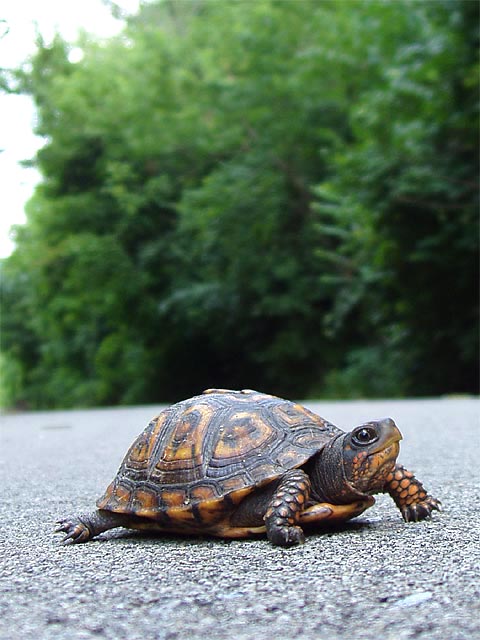 Photograph of CS 5 co-worker accused of burnination.
CS 5's three-eyed spokesalien has walked off the job, according to an AFL-CIO (Alien Federation of Labor and Congress of Interplanetary Organizations) life-form. "I can't work under these conditions—when I arrived this morning, I was immediately—and indecorously—burninated by a new co-worker," sources reported hearing as the trinocular terrestrial stormed off. No word yet on who this reputed co-worker might be, though…
How random!
Hw3 due Monday…
Lots of tutoring…
picket lines consumed by flames, p. 42
https://www.youtube.com/watch?v=TfrAf1a9Qhs   1:00-1:30
[Speaker Notes: INHANDOUT

Setup: ipython with lec05prog01-random.py and code editor window with same.
Make a simple turtle window : reset() and resize it to be the top half of the screen?

Specific functions that will be demonstrated: guess, guess_orig, countDoubles, MCMH MCMHnp, rwpos, rwSteps, tri, rwalk, svtree, sf/sfnt

Note that the first recursion homework is always challenging, so don’t despair if it gave you trouble.]
Career Fair!
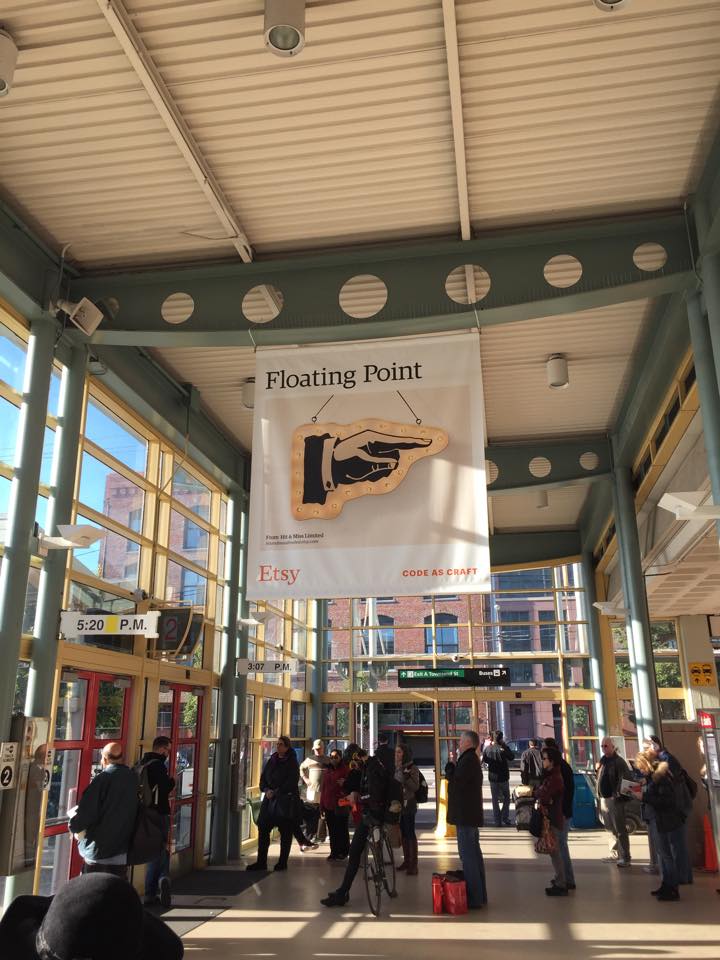 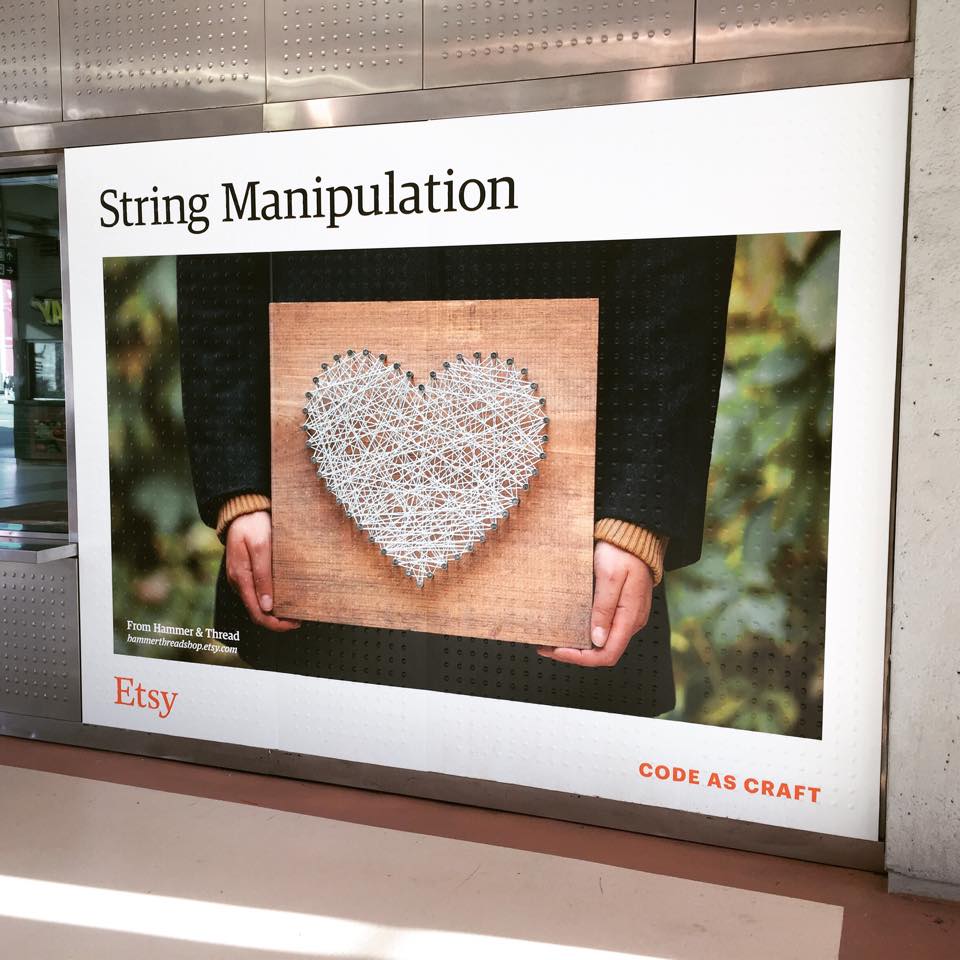 Come by the Career Fair! 
Thursday, Feb. 1 at HMC's LAC, 11-2
Cyriak: conceptually disruptive recursion…
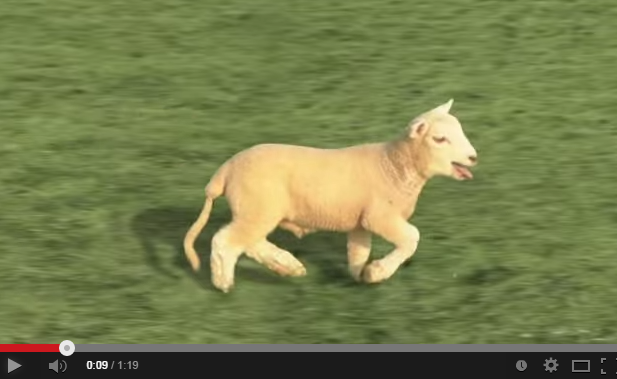 Baaa
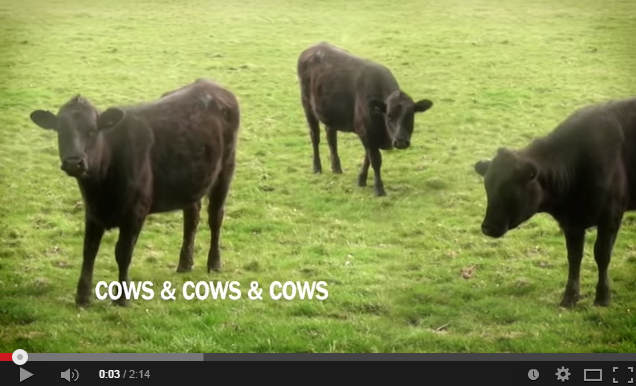 [Speaker Notes: Baaa: https://www.youtube.com/watch?v=WQO-aOdJLiw
Cows: https://www.youtube.com/watch?v=FavUpD_IjVY]
Recursion's  80/20:
def dot(L, K):
    if len(L) == 0 or len(K) == 0:
        return 0.0

    elif len(L) != len(K):
        return 0.0
   
    else:
        return L[0]*K[0]  +  dot(L[1:], K[1:])
Basic?
combine
handle the FIRST of  L
handle the FIRST of  K
handle the REST of  L
handle the REST of  K
firsts, as appropriate
recursion w/the rest
first
rest
[Speaker Notes: 80% of the work is done by 20% of the code.
The programmer does the first step, the rest is delegated to the machine (or the recursion, or the faith…)]
def dot(L, K):
    if len(L) == 0 or len(K) == 0:
        return 0.0
    elif len(L) != len(K):
        return 0.0
    else:
        return L[0]*K[0]  +  dot(L[1:], K[1:])
dot …
dot([3, 2, 4], [4, 7, 4])
L = [3, 2, 4] and K = [4, 7, 4]
3*4 + dot([2, 4], [7, 4])
L = [2, 4] and K = [7, 4]
2*7 + dot([4], [4])
L = [4] and K = [4]
4*4 + dot([], [])
L = [ ] and K = [ ]
0.0
16.0
30.0
42.0
pythontutor.com
There are four different values of L and four different values of M—all alive, simultaneously, in the stack
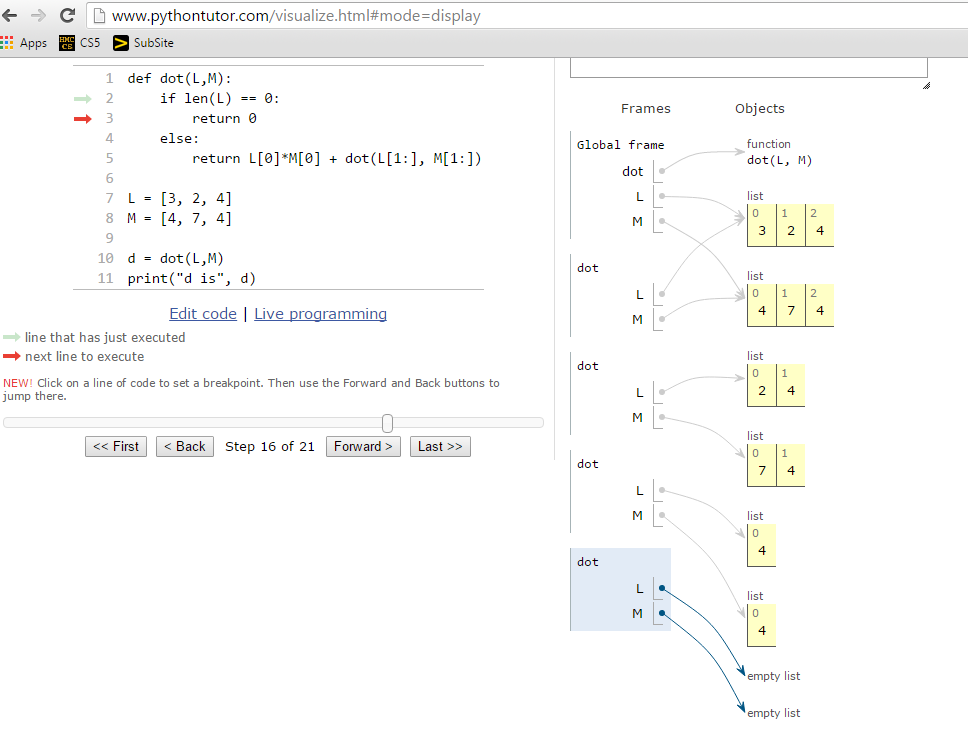 Seeing the "stack" ...
[Speaker Notes: We could animate this but we won’t because of the time it takes.  The computer is better at bookkeeping than we are!]
Some random asides…
import random
# allows use of dir(random) and help(random)
from random import *
# all random functions are now available!
choice(L)
# chooses 1 element from the sequence L
choice('mudd')
# ...or 1 character from a string
choice(['cmc','scripps','pitzer','pomona'])
list(range(1, 5))
[1, 2, 3, 4]
How would you get a random integer from 0 to 99 inclusive?
uniform(low,hi)
chooses a random float from low to hi
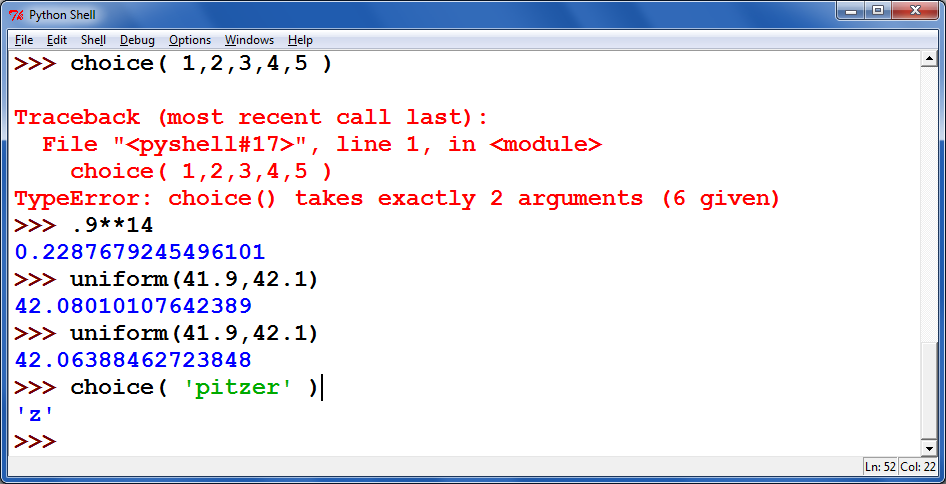 Aargh—so close!
floats have 16 places of precision
[Speaker Notes: INHANDOUT

Show both import random and random.choice, then from random import * and choice.
The file has cc = Claremont Colleges so we can do choice(cc)

choice('mudd') – what might come out, what’s most likely, what’s the probability?

The show choice(list(range(1,101).

Uniform is for floating point; note that probability of 42 is effectively 0!]
A random function…
from random import *

def guess(hidden):
    """Tries to guess our "hidden" number 
    """
    compguess = choice(list(range(100)))

    if compguess == hidden:  # at last!
        print('I got it!')

    else:
        guess(hidden)
Remember, this is [0,1,…,99]
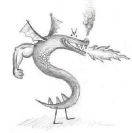 Suspicious?  I am!
print the guesses ?
slow down…
return the number of guesses ?
investigate expected # of guesses?!??
[Speaker Notes: INHANDOUT

Show guess.  Edit to add print of intermediates.  Then edit again to do count.  Show counting version several times.]
Recursive guess-counting
from random import *
import time

def countGuess(hidden):
    """Guessing game"""
    compguess = choice(list(range(100)))

      # print('I choose', compguess)
      # time.sleep(0.05)

    if compguess == hidden:  # at last!
        # print('I got it!')
	   return 1
    else:
        return 1 + countGuess(hidden)
code available in hw3pr2
[Speaker Notes: Show counting version several times.]
Quiz
A few random thoughts…
Name(s):
from random import *
choice([1, 2, 3, 2])
What are the chances this returns a 2 ?
What are the chances of this returning a 4 ?
choice(list(range(1, 5)) + [4, 2, 4, 2])
[1, 2, 3, 4]
Careful!
choice('1,2,3,4')
What's the most likely return value here?
choice(['1, 2, 3, 4'])
What's the most likely return value here?
choice('[1,2,3,4]')
What's the most likely return value here?
choice(list(range(5)))
Is this more likely  to be even or odd (or same)?
[0, 1, 2, 3, 4]
and how likely is each of these?
uniform(-20.5, 0.5)
What're the chances of this being >= 0?
Extra!
choice(0, 1, 2, 3, 4)
Which two of these 3 are syntax errors? 
Also, what does the third one—the one syntactically correct—actually do?
Syntax corner…
choice([list(range(5))])
choice[list(range(5))]
[Speaker Notes: QUIZSLIDE

The questions intentionally contain syntactic variations; the idea is to get people to understand the differences.

Technically choice(0, 1, 2, 3, 4) isn’t  a syntax error, it’s a semantic error.]
Data is in black.  Probabilities are in blue.
from random import *
choice([1, 2, 3, 2])
2/4 or 50%
What are the chances this returns a 2 ?
What are the chances of this returning a 4 ?
choice(list(range(1, 5)) + [4, 2, 4, 2] )
[1, 2, 3, 4]
[1, 2, 3, 4, 4 ,2 ,4, 2]
3/8
choice('1,2,3,4')
','     3/7
What's the most likely return value here?
choice(['1, 2, 3, 4'])
What's the most likely return value here?
'1, 2, 3, 4'      1/1
choice('[1,2,3,4]')
','          3/9
What's the most likely return value here?
choice(list(range(5)))
Is this more likely  to be even or odd (or same)?
even     3/5
[0, 1, 2, 3, 4]
1/42
uniform(-20.5, 0.5)
and how likely are all these?
What're the chances of this being >= 0?
choice(0, 1, 2, 3, 4)
syntax error:  needs   [...]   or '...'
choice([list(range(5))])
correct:    always  returns  [0, 1, 2, 3, 4]
1/1  chance
choice[list(range(5))]
syntax error:  needs choice( ... )
The two Monte Carlos
and their denizens…
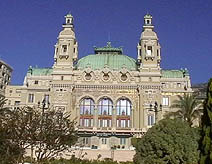 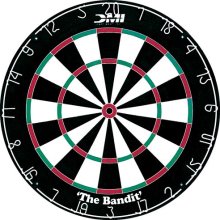 Insights via random trials
Monte Carlo methods, Math/CS
Monte Carlo casino,  Monaco
The two Monte Carlos
and their denizens…
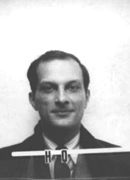 Ulam,  Stan Ulam
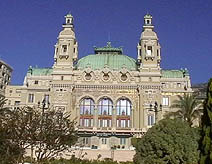 Stanislaw Ulam      (Los Alamos badge)
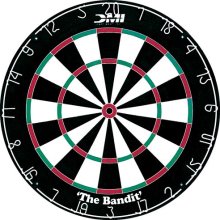 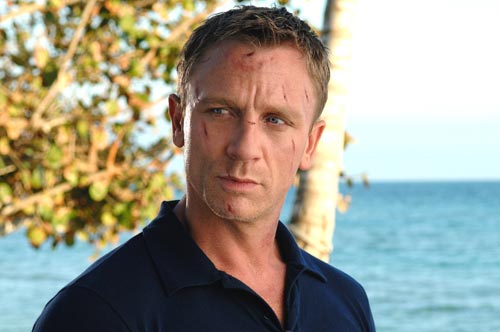 Insights via random trials
Monte Carlo methods, Math/CS
Bond, James Bond
Monte Carlo casino,  Monaco
[Speaker Notes: Stanislaw Ulam invented the Monte Carlo method.  He also worked on the Manhattan Project and suggested nuclear pulse propulsion (a really bad idea!).]
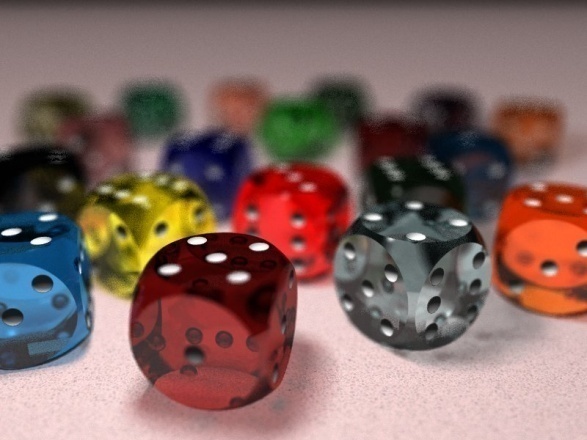 Monte Carlo in action
How many doubles will you get in N rolls of 2 dice?
N is the total number of rolls
def countDoubles(N):
    ""“Argument: the number of dice rolls to make
       Result: the number of doubles seen"""
    if N == 0:
        return 0      # zero rolls, zero doubles...
    else:
        d1 = choice([1, 2, 3, 4, 5, 6])
        d2 = choice(list(range(1, 7)))

        if d1 != d2:
            return 0 + countDoubles(N - 1)  # don't count it
        else:
            return 1 + countDoubles(N - 1)  # COUNT IT!
two dice from 1-6 inclusive
where and how is the check for doubles?
[Speaker Notes: INHANDOUT

Note the difference between the two notations for lists 1-6.

Q: does the if statement check for doubles or non-doubles?

Run countDoubles(600) – the analytical becomes the empirical]
Another Monty… ?
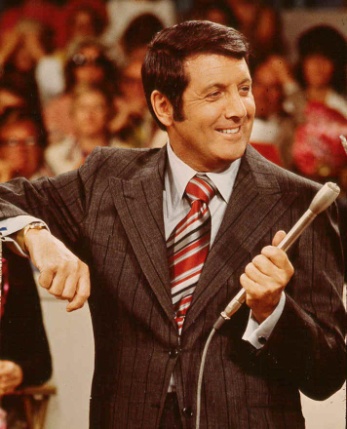 inspiring the “Monty Hall paradox”
[Speaker Notes: Monty Hall, Canadian]
Let's make a deal…
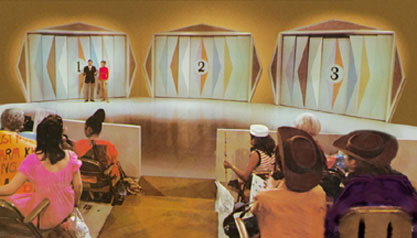 '63-'86
Monty
inspiring the Monty Hall paradox
[Speaker Notes: Later hosted by Drew Carey]
Monte Carlo Monty Hall
Suppose you always switch to the other door...
What are the chances that you will win the prize ?
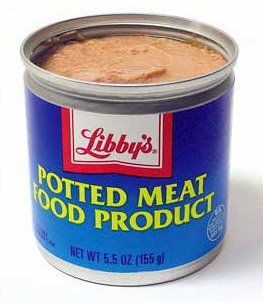 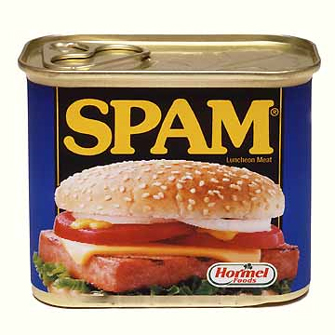 Let's play  (randomly)  300 times and see!
[Speaker Notes: Run MCMH(1, 'stay', 300), then with 'switch'.  Repeat with MCMHnp and bigger counts.]
Monte Carlo Monty Hall
'switch' or 'stay'
Your  initial choice!
number of times to play
def MCMH(init, sors, N):
  """Plays the "Let's make a deal" game N times
     Returns the number of times you win the *Spam!*
  """
  if N == 0: return 0          # don't play, can't win
  przDoor = choice([1, 2, 3])  # where the spam (prize) is… 

  if   init == przDoor and sors == 'stay':   result = 'Spam!'
  elif init == przDoor and sors == 'switch': result = 'pmfp.'
  elif init != przDoor and sors == 'switch': result = 'Spam!'
  else:                                      result = 'pmfp.'

  print 'You get the', result
    
  if result == 'Spam!':  return 1 + MCMH(init, sors, N - 1)
  else:                  return 0 + MCMH(init, sors, N - 1)
[Speaker Notes: INHANDOUT

Highlight bad style  of one-line ifs.

Note that the second elif is a win regardless of which losing door was originally chosen.  (And that’s why switching is wise!)]
5
3
4
7
1
2
6
8
0
9
A
B
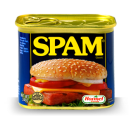 C
D
E
F
G
H
5
3
4
7
1
2
6
8
0
9
A
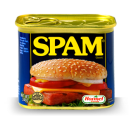 B
C
D
E
F
G
H
Let's make a deal: XKCD's take…
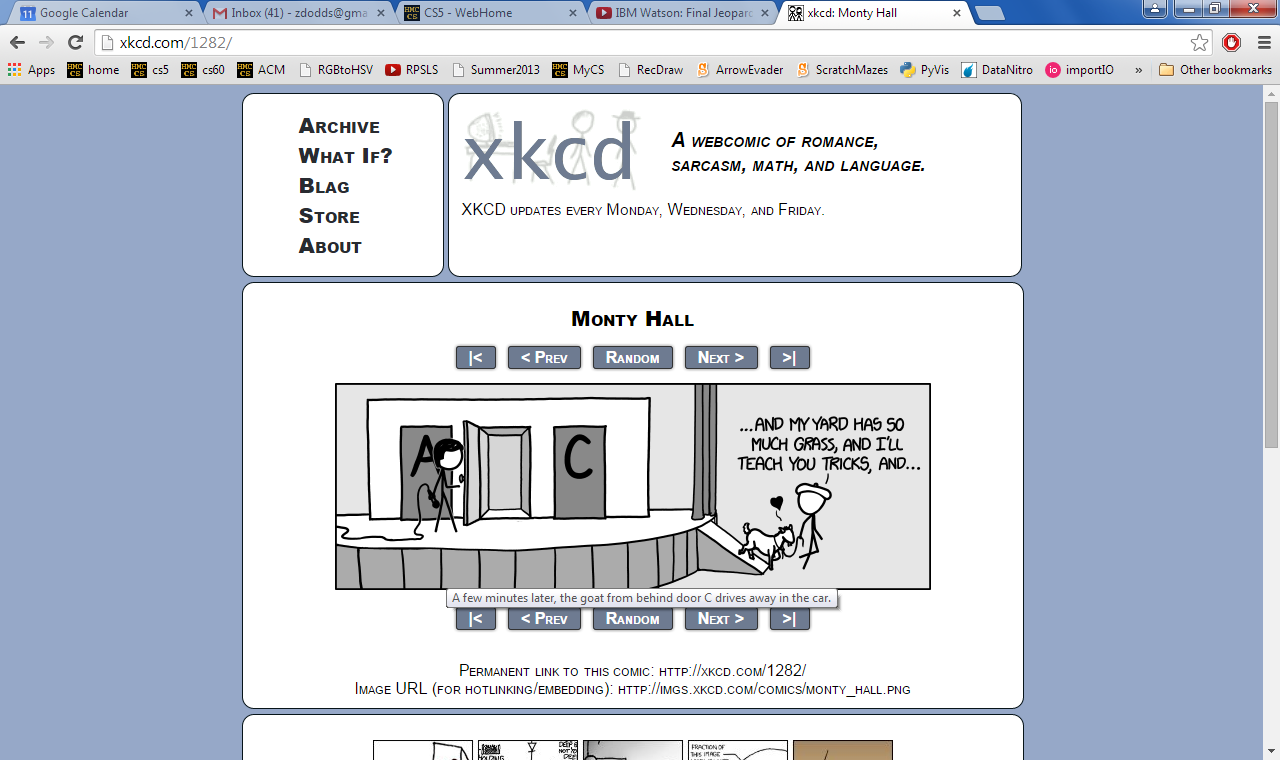 Monty
inspiring the Monty Hall paradox
… but what if you considered the goat the grand prize!?
An example closer to home
hw2pr2
start
...
...
S
Dorm
Class
(E)
(W)
0
22
23
24
25
26
27
28
50
An overworked 5C student (S) leaves H/S after their “late-night” breakfast—or lunch. Each moment, they randomly stumble toward class (W) or the dorm (E)
Once the student arrives at the dorm or classroom, the trip is complete.
The program should then print the total number of steps taken.
Write a program to model and analyze! this scenario...
rwpos(s, nsteps)
rwsteps(s, low, hi)
take nsteps  random steps starting at s
take random steps starting at s until you reach either low or hi
[Speaker Notes: INHANDOUT

Show rwpos(25, 500) several times.  It just prints the number of steps needed.
Don’t show rwsteps here.]
An example closer to home
hw2pr2
start
...
...
S
Dorm
Class
(E)
(W)
0
22
23
24
25
26
27
28
50
An overworked 5C student (S) leaves H/S after their “late-night” breakfast – or lunch. Each moment, they randomly stumble toward class (N) or the Dorm (S)
How could we create this as an ASCII “animation”?
Once the student arrives at the dorm or classroom, the trip is complete.
The program should then print the total number of steps taken.
Write a program to model and analyze! this scenario...
rwpos(s, nsteps)
rwsteps(s, low, hi)
take nsteps  random steps starting at s
take random steps starting at s until you reach either low or hi
[Speaker Notes: Now run rwsteps(25, 0, 50)

Note that rwSteps takes a third argument, the delay (defaults to 0.05 which is good).]
Etch-a-Sketch ?
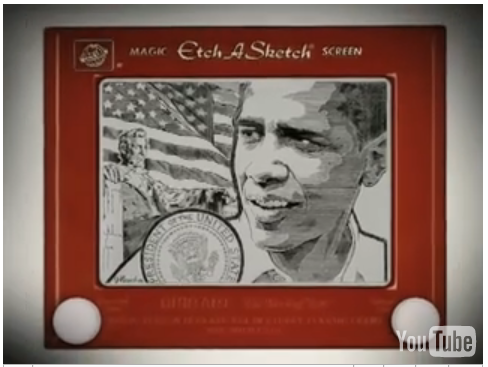 No way this is real…  but it is !
www.gvetchedintime.com
[Speaker Notes: The drawing is by George Vlosich, "The world's greatest Etch-a-Sketch artist," who takes 70-80 hours to complete a work.]
more usual etch-a-sketch work...
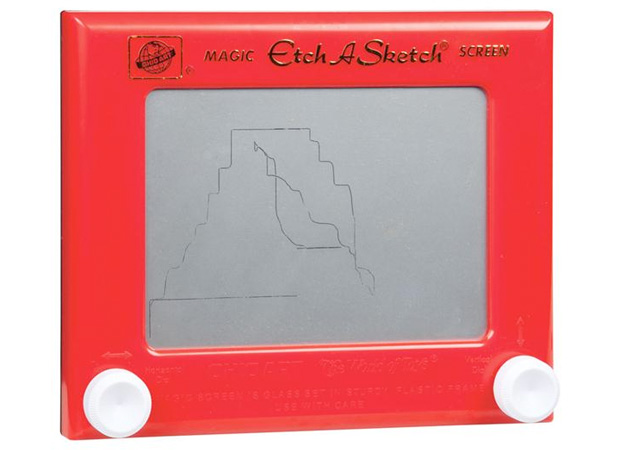 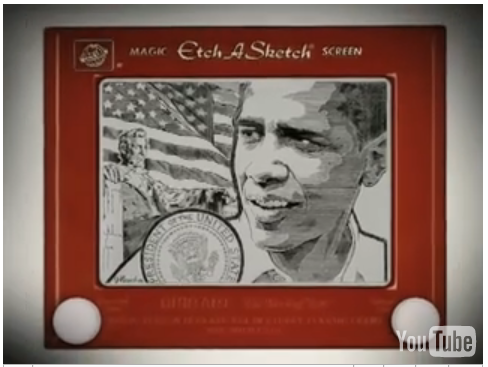 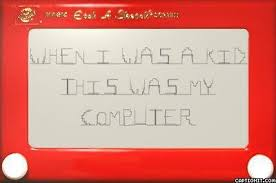 No way this is real…  but it is !
Python's Etch-a-Sketch
import time
from turtle import * 

def draw():    # define it!
    shape('turtle')
    # pause 
    time.sleep(2)
    # drawing...
    width(5)
    left(90)
    forward(50)
    right(90)
    backward(50)
    down() or   up()
    color('darkgreen')
    tracer(1)  or  tracer(0)


# run it and done!
draw()
done()
the turtle's canvas
(42,42)
pixels!
window_height()
(0,0)
degrees!
is the pen on the  "paper"?
sets if the pen animates or not
window_width()
http://docs.python.org/library/turtle.html
[Speaker Notes: INHANDOUT

Demo turtle here—draw “hi”:

left(90); forward(100); forward(-50); right(90); forward(50); right(90); forward(50)
left(90); up(); forward(50); down(); left(90); forward(50); up(); forward(50)]
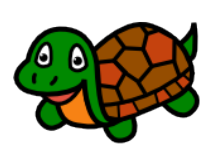 Turtle happiness?
you can always run
done()
after turtle drawing
This releases control of the turtle window to the computer (the operating system).
don't use it in your functions, however
To be honest, it seems that not every machine needs this…
Single-path recursion
Let's  tri this with recursion:
(1)
def tri():  # define it!
    """A triangle!
    """
    forward(100)
    left(120)
    forward(100)
    left(120)
    forward(100)
    left(120)

# run now
tri()
def tri(n):
    """Draws a triangle"""
    if n == 0: return
    else:
      forward(100) # one side
      left(120)    # turn 360/3
      tri(n-1)   # draw rest
How about any regular N-gon?
(2)
def poly(n, N):
    """Draws a polygon"""
    if n == 0: return
    else:
      forward(100)  # one side
      left(360 / N) # turn 360/N
      poly(n-1, N)  # draw rest
I don't know about tri, but there sure is NO return … !
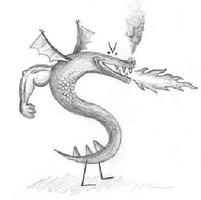 [Speaker Notes: INHANDOUT

Run tri(3).  Then run tri(9) (without reseting)

Then run tri(9) with the “new” tri.

Show poly(9, 9).  Note that Hoch-Shanahan cups are nonagons!]
Be the turtle !
Have rwalk draw a "stock-market" path:
N steps of 10 pixels each.  Use recursion.
(2)
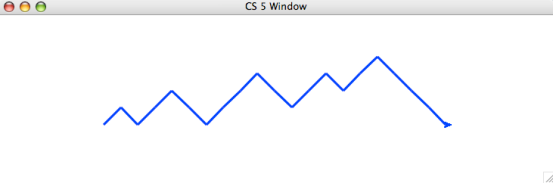 (1)
What would chai(100) draw?
one possible result of rwalk(20)
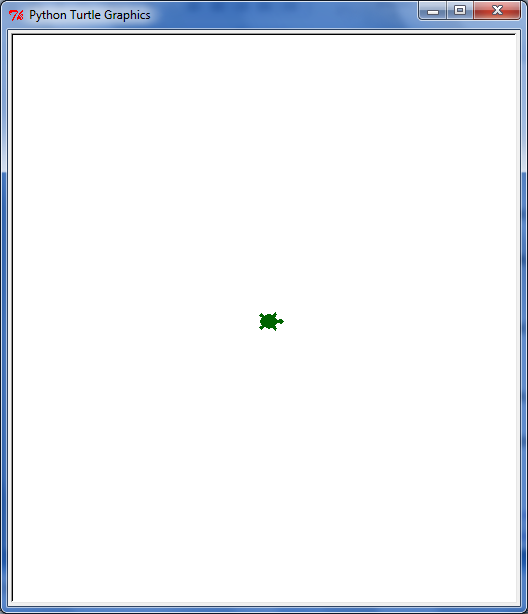 from random import *

def rwalk(N):
  """Make N 10-pixel steps, NE or SE"""

  if N == 0: return 

  elif choice(['left', 'right']) == 'left':





  else:  # this handles 'right'
def chai(dist):
    """Mystery func!"""
    if dist < 5: return

    forward(dist)
    left(90)
    forward(dist / 2)
    right(90)

    right(90)
    forward(dist)
    left(90)

    left(90)
    forward(dist / 2)
    right(90)
    backward(dist)
left(45)
forward(10)
?
?
Extra!  How could you make this a bull (or a bear) market?
Extra #2!  What if the line  chai(dist/2)  were placed between the two right(90) lines?  And between the two left(90) lines?
[Speaker Notes: INHANDOUTFULL

This is chai_orig

rw_setup prepares for random walk.  Show rwalk(30) a couple of times.

Chai == “T” (groan)]
from random import *

def rwalk(N):
    """Make N 10-px steps, NE or SE"""
    if N == 0:    return 

    elif choice(['left', 'right']) == 'left':
       left(45)
       forward(10)
       right(45)
       rwalk(N - 1)

    else:  # 'right'
       right(45)
       forward(10)
       left(45)
       rwalk(N - 1)
rwalk(N) is a random "stock market" walk...
What if we didn't turn back to face east each time?
Single-path (or counting) recursion
[Speaker Notes: rwalk(20)
rw_not is without the angle corrections.]
Cyriak:  conceptually disruptive recursion…
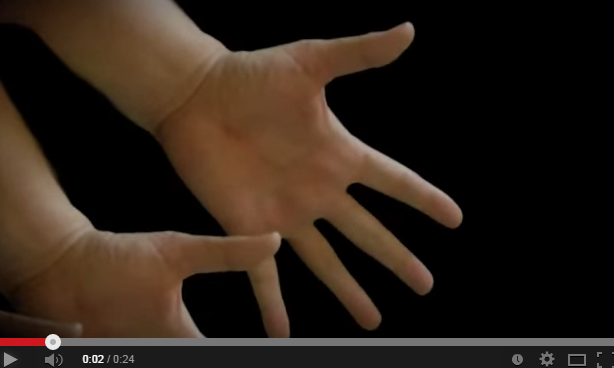 handfingers
is the branching, not the single-path variety.
Single-path recursion
def chai(dist):
    """Mystery!"""
    if dist < 5: 
       return

    forward(dist)
    left(90)
    forward(dist / 2)
    right(90)

    right(90)
    forward(dist)
    left(90)

    left(90)
    forward(dist / 2)
    right(90)
    backward(dist)
What does chai(50) do here?
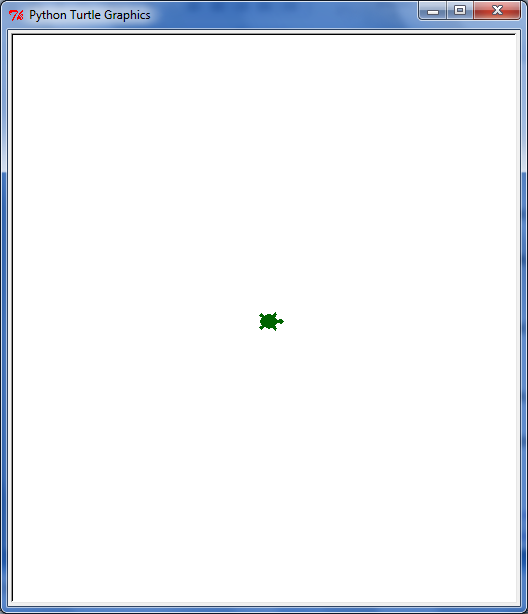 How could you add more to each T's tips?
Why are there two identical commands in a row ~ twice!?
[Speaker Notes: INHANDOUT

This is chai_orig.  Don’t demo it.]
Branching  recursion
def chai(dist):
    """Mystery!"""
    if dist < 5: 
       return

    forward(dist)
    left(90)
    forward(dist / 2)
    right(90)
    chai(dist / 2)
    right(90)
    forward(dist)
    left(90)
    chai(dist / 2)
    left(90)
    forward(dist / 2)
    right(90)
    backward(dist)
Now, what does chai(50) do?
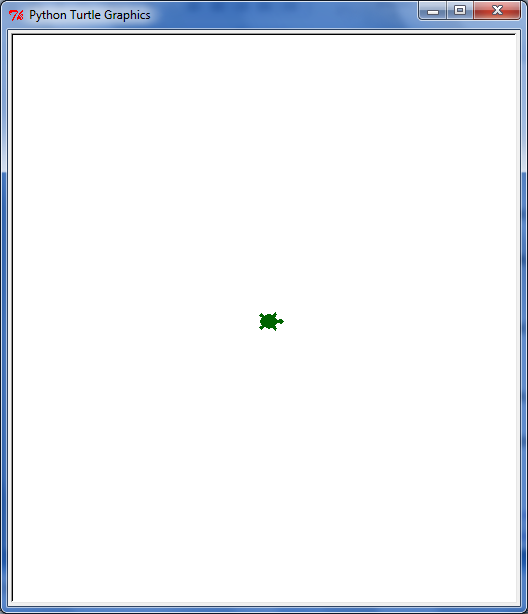 [Speaker Notes: This is chai

It looks like a sports bracket.

If you comment out the lower recursion, you get the top seed’s games.]
lab ~ hw2pr1
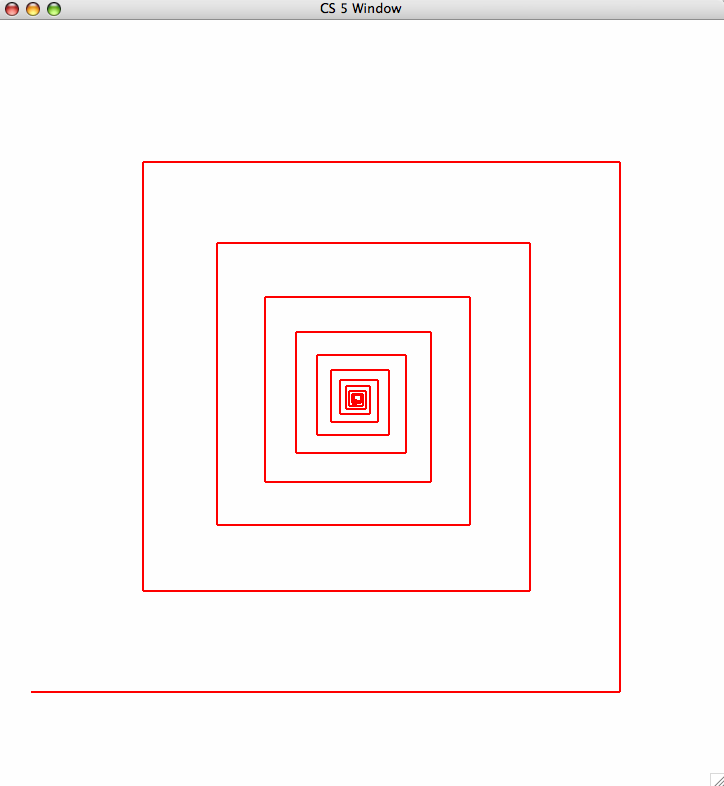 64
fractal  art
80
spiral(100, 90, 0.8)
100
spiral(initLength, angle, multiplier)
[Speaker Notes: Don’t demo spiral]
lab ~ hw2pr1
spiral(80, 90, 0.8)
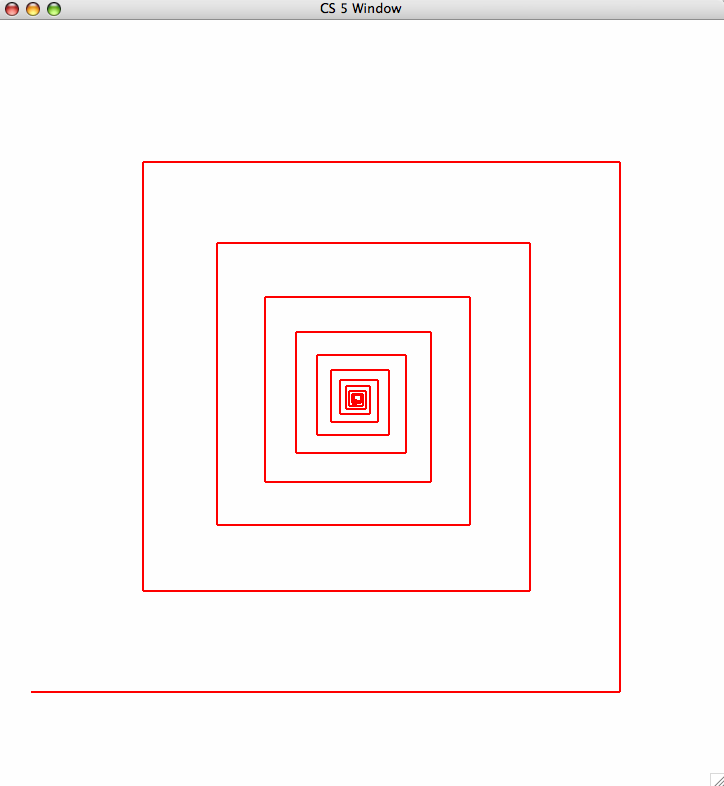 64
fractal  art
80
spiral(100, 90, 0.8)
100
spiral(initLength, angle, multiplier)
[Speaker Notes: INHANDOUT

Lower line is initial piece, box is another spiral.]
svtree(trunkLength, levels)
svtree(100, 5)
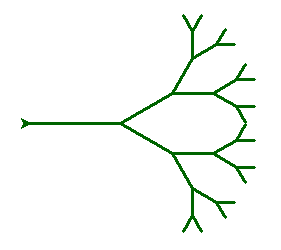 levels == 5
levels == 4
levels == 3
levels == 2
levels == 0
(no drawing)
levels == 1
[Speaker Notes: Demo svtree]
svtree( trunkLength, levels )
svtree(75, 4)
svtree(100, 5)
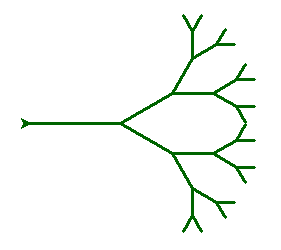 levels == 5
levels == 4
levels == 3
What steps does the turtle need to take before recurring?
levels == 2
levels == 0
(no drawing)
levels == 1
[Speaker Notes: Have the students find the self-similarity.]
svtree(trunkLength, levels)
step #3: draw a smaller svtree!
svtree(100, 5)
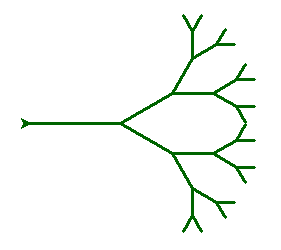 step #2: turn a bit…
step #1: go forward…
levels == 5
step #6: get back to the start by turning and moving!
levels == 4
step #4: turn to another heading
levels == 3
Be sure the turtle always returns to its starting position!
levels == 2
levels == 0
(no drawing)
levels == 1
step #5: draw another smaller svtree!
[Speaker Notes: INHANDOUT
If you don’t return to the starting position it’ll get lost.]
svtree(trunkLength, levels)
svtree(75, 4)
svtree(100, 5)
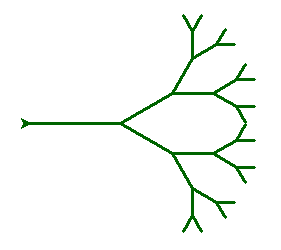 Be sure the turtle always returns to its starting position!
levels == 5
levels == 4
that means it will finish the recursive call right here!
levels == 3
levels == 2
levels == 0
(no drawing)
so that it can change heading and draw another one…
levels == 1
The Koch curve
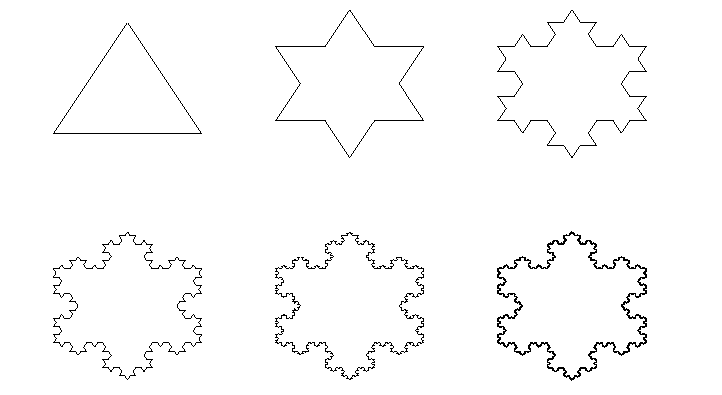 snowflake(100, 0)
snowflake(100, 1)
snowflake(100, 2)
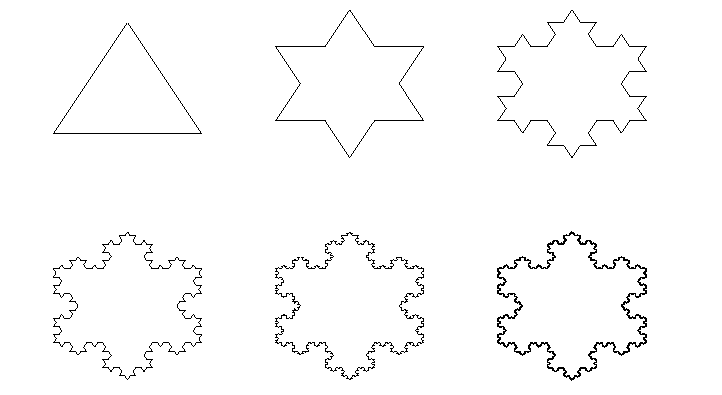 snowflake(100, 3)
snowflake(100, 4)
snowflake(100, 5)
[Speaker Notes: INHANDOUT

Demo sf(300, 4), then sfnt(300, 5)]
Recursive art?   Create your own…
Happy turtling in lab!
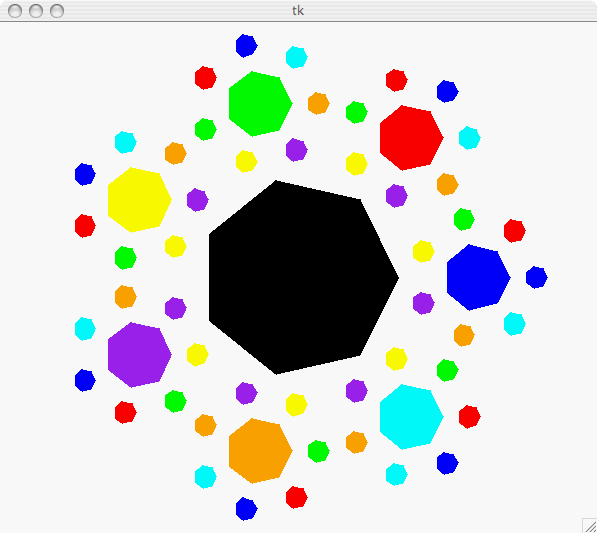 seven-cornered confetti
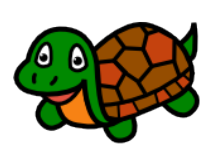 What? Way too happy to be art…  
My recursive compositions burninate even Cyriak's brain!
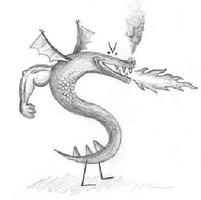 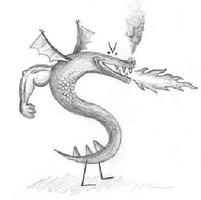 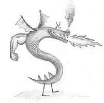 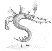